Một số vấn đề trong đánh giá dấu hiệu mang tính mô tả và dấu hiệu làm hiểu sai lệch, có tính chất lừa dối
Luật sư Đoàn Hồng Sơn
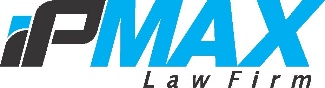 Các quy định liên quan
Điều 74.2(c) – Luật SHTT:  Dấu hiệu chỉ thời gian, địa điểm, phương pháp sản xuất, chủng loại, số lượng, chất lượng, tính chất, thành phần, công dụng, giá trị hoặc các đặc tính khác mang tính mô tả hàng hóa, dịch vụ…
Thông Tư 01/2007:
Điểm 39.3.g (dấu hiệu chữ): “mang nội dung mô tả chính hàng hoá, dịch vụ mang nhãn hiệu như dấu hiệu chỉ dẫn về….”;
Điểm 39.4.d (dấu hiệu hình): “mang tính mô tả chính hàng hoá, dịch vụ…”
Quy chế thẩm định nhãn hiệu 2010 (Điểm 17.8.1):  Một từ hoặc một tập hợp từ mang nội dung mô tả chính sản phẩm, dịch vụ  như dấu hiệu chỉ dẫn về thời gian, địa điểm, nguồn gốc địa lý 

Điều 74.2(b) – Luật SHTT: Dấu hiệu, biểu tượng quy ước, hình vẽ hoặc tên gọi thông thường của hàng hóa, dịch vụ bằng bất kỳ ngôn ngữ nào đã được sử dụng rộng rãi, thường xuyên, nhiều người biết đến;

Điều 73.5 – Luật SHTT: Dấu hiệu làm hiểu sai lệch, gây nhầm lẫn hoặc có tính chất lừa dối người tiêu dùng về nguồn gốc xuất xứ, tính năng, công dụng, chất lượng, giá trị  hoặc các đặc tính khác của hàng hóa, dịch vụ.

Điều 74.2(đ) – Luật SHTT: Dấu hiệu chỉ dẫn về nguồn gốc địa lý của hàng hóa, dịch vụ

Thiếu hướng dẫn, nguyên tắc và tiêu chí cụ thể   áp dụng còn nhiều bất cập, vướng mắc
Vấn đề 1  	Nhiều dấu hiệu không chỉ dẫn thông tin trực tiếp về hàng hóa, dịch vụ bị từ chối bảo hộ
MIDNIGHT BANDAGE

Đơn ĐKNH số 4-2016-07050, nộp ngày 21/03/2016 

Nhóm 03: Mỹ phẩm, nước hoa, xà phòng mỹ phẩm; bông dùng cho mục đích mỹ phẩm; thuốc nhuộm tóc, kem dưỡng tóc; keo xịt tóc, nước dưỡng tóc; dầu xả; kem hấp dưỡng tóc, bọt tạo kiểu tóc; kem tạo kiểu và giữ nếp tóc; keo vuốt tóc; mỹ phẩm dạng nước để tạo kiểu tóc.

Nhãn hiệu là sự kết hợp của 2 từ “MIDNIGHT” có nghĩa là nửa đêm và “BANDAGE” có nghĩa là băng, dải vải để buộc quanh vết thương. Tổng thể cụm từ có nghĩa là “dải băng/băng nửa đêm” không chỉ dẫn trực tiếp hay liên quan đến các sản phẩm trong Nhóm 3. 

EUTMR, Lanham Act (US), JPO, Quy chế chung ASEAN, Hướng dẫn của INT:
Xem xét trong mối liên hệ với hàng hóa, dịch vụ
Dấu hiệu mang tính mô tả: truyền đạt 1 ý niệm trực tiếp, ngay lập tức, theo 1 cách thông thường, rõ ràng, cụ thể về đặc tính của hàng hóa, dịch vụ.
Dấu hiệu chỉ mang tính gợi ý, gián tiếp, đòi hỏi phải có sự tưởng tượng, suy luận nhất định để đi đến kết luận về đặc tính của hàng hóa, dịch vụ  không được coi là mang tính mô tả
Vấn đề 1  	Nhiều dấu hiệu không chỉ dẫn thông tin trực tiếp về hàng hóa, dịch vụ bị từ chối bảo hộ
NGHĨ THÔNG, MỞ LỐI

Đơn ĐKNH số 4-2016-10091, nộp ngày 12/04/2016 
Nhóm 32: Bia; nước khoáng có ga (đồ uống) và đồ uống không có cồn (ngoài nước khoáng có ga), đồ uống trái cây (không có cồn) và nước ép trái cây; si-rô và chế phẩm khác để làm đồ uống.

Nhãn hiệu là slogan sáng tạo độc đáo của người nộp đơn, không mô tả trực tiếp các đặc tính của sản phẩm đồ uống xin đăng ký- hoàn toàn có khả năng phân biệt tự thân.
Vấn đề 2 	Nhãn hiệu bị từ chối vì mang ý nghĩa mô tả không phổ biến đối với người tiêu dùng
DUFT & DOFT

Đơn số 4-2013-20415
Nhóm 35: …….dịch vụ cửa hàng bán lẻ thiết bị khuếch tán; dịch vụ cửa hàng bán lẻ mỹ phẩm; dịch vụ cửa hàng bán lẻ chất tẩy rửa; cửa hàng bán lẻ đồ vệ sinh cá nhân…
“DUFT” theo tiếng Đức và “DOFT” theo tiếng Thụy Điển có nghĩa là “mùi thơm”, mang tính mô tả các dịch vụ theo đơn đăng ký.

EUTMR:
Việc đánh giá phải dựa trên hiểu biết thông thường của công chúng có liên quan về từ ngữ đang được xem xét….…tham khảo các định nghĩa trong các từ điển, trên internet …xác định ý nghĩa thông dụng và rõ ràng [của từ ngữ đang được xem xét], … có thể được sử dụng trong thực tế kinh doanh liên quan tới hàng hóa, dịch vụ xin đăng ký theo cách thức mà, chắc chắn sẽ được nhìn nhận bởi công chúng có liên quan là mô tả tính chất của hàng hóa, dịch vụ
ngôn ngữ không phải là ngôn ngữ chính thức..phải được hiểu 1 cách dễ dàng bởi một bộ phận đáng kể công chúng có liên quan….[ngoại lệ: PIZZA, SUSHI)
Vấn đề 3 	Tổng thể nhãn hiệu có khả năng phân biệt nhưng vẫn bị từ chối
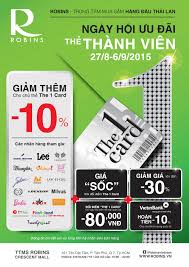 Đơn số: 4-2013-27283
Nhóm 09: Thẻ từ được mã hoá; thẻ thông minh (thẻ tích hợp); thẻ điện tử
Cần xem xét nhãn hiệu trong 1 tổng thể. Các yếu tố riêng biệt mang tính mô tả kết hợp lại thành 1 tổng thể độc đáo vẫn xem xét bảo hộ, có thể xem xét loại trừ những yếu tố mô tả
Vấn đề 4 	Bằng chứng chứng minh khả năng phân biệt tự thân của nhãn hiệu
Cần xét đến các bằng chứng nhãn hiệu đã được sử dụng, đăng ký rộng rãi nhằm chứng minh khả năng phân biệt tự thân của nhãn hiệu hiệu (phân biệt với trường hợp chứng minh nhãn hiệu đạt được khả năng phân biệt qua sử dụng):
Dấu hiệu đã được sử dụng cho các sản phẩm, dịch vụ có liên quan, trên thực tế, đã thực hiện được chức năng của nhãn hiệu
Việc nhãn hiệu được chấp nhận bảo hộ ở nhiều nước (trong đó có cả những nước mà ngôn ngữ tương ứng là thông dụng)  chứng minh nhãn hiệu có khả năng phân biệt tự thân
Chứng minh nhãn hiệu đã đạt được khả năng phân biệt qua sử dụng: Mức độ bằng chứng thấp hơn so với chứng minh nhãn hiệu nổi tiếng.
Vấn đề 5	Nhãn hiệu bị từ chối dù không có khả năng gây nhầm lẫn/ sai lệch về hàng hóa, dịch vụ
V-STEEL

Đơn số 4-2015-18215, ngày 10/07/2015
Nhóm 12: Lốp xe; miếng vá bằng cao su

Không nên suy luận ngay rằng nhãn hiệu được sử dụng với mục đích thông tin sai lệch, lừa dối về tính chất, công dụng và các đặc tính khác của sản phẩm. Nhãn hiệu phải được xem xét bảo hộ nếu tồn tại khả năng được sử dụng theo cách thức không mang tính lừa dối liên quan tới các sản phẩm và dịch vụ xin đăng ký. 

Người tiêu dùng thông thường sẽ chú ý, thận trọng và không dễ dàng để bị lừa dối. Một dấu hiệu nên bị từ chối vì mang tính chất lừa dối chỉ khi rõ ràng nó mâu thuẫn với những đặc tính của hàng hóa và dịch vụ (tính chất, chất lượng, công dụng…), và vì vậy tồn tại nguy cơ cao là người tiêu dùng sẽ bị nhầm lẫn.
Vấn đề 6	Dấu hiệu là chỉ dẫn về địa lý
Trường hợp 1: Người tiêu dùng không hề biết có 1 địa danh tên như vậy:

LUZON - Đơn số 4-2014-30938, ngày 12/12/2014 cho nhóm 05, LUZON là tên một hòn đảo nhỏ tại Philippines. Người nộp đơn Việt Nam

Trường hợp 2: Người tiêu dùng biết đến địa danh đó, nhưng khó hình dung có mối liên hệ giữa sản phẩm, dịch vụ mang nhãn hiệu với địa danh đó:

PANAMA JACK – Đơn số 4-2009-04758 ngày 18/03/2009 cho Nhóm 03, người nộp đơn có địa chỉ tại Hoa Kỳ  

KỲ ĐỒNG & Hình cho dịch vụ nhà hàng ăn uống (nhóm 43) (ví dụ số 34 trong QCTĐNH) - từ chối phần chữ Kỳ Đồng vì Kỳ Đồng là phố ẩm thực tại thành phố Hồ Chí Minh? 
“Kỳ Đồng” là tên một nhân vật lịch sử; là tên một phường ở TP. Hải Phòng, Đường Kỳ Đồng ở TP. Thái Bình, Đà Nẵng,...
Vấn đề 6	Dấu hiệu là chỉ dẫn về địa lý
Dấu hiệu mang tính chỉ dẫn về địa lý:
Không đương nhiên loại trừ, cần xem xét dựa trên hiểu biết chung của người tiêu dùng có liên quan, liệu rằng:
họ có biết đến và nhận biết dấu hiệu này như một chỉ dẫn về một khu vực địa lý cụ thể hay không; và 
họ có thể nhận biết dấu hiệu đó như một khu vực địa lý thực tế hoặc có khả năng là nơi xuất xứ của các hàng hóa hoặc dịch vụ nhất định hay không, hay giữa hàng hóa, sản phẩm liên quan và dấu hiệu đó chỉ có mối quan hệ mơ hồ, kỳ lạ hoặc đơn giản chỉ mang tính gợi ý;
Bổ sung quy định cụ thể về việc từ chối bảo hộ đối với địa danh: địa danh ở cấp độ nào hoặc mức độ phổ biến đến đâu mới có thể bị từ chối…Với các địa danh chỉ là vùng nhỏ thì ít người tiêu dùng Việt Nam có thể biết đó là địa danh của nước nào, do đó khó có thể bị nhầm lẫn về nguồn gốc xuất xứ của sản phẩm/dịch vụ:
Một số đề xuất
Cần có hướng dẫn chi tiết đối với việc đánh giá tính mô tả của dấu hiệu theo
từng loại dấu hiệu cụ thể: dấu hiệu chữ, chữ viết tắt, tên người, slogan, dấu hiệu hình…); và 
từng loại thông tin mô tả (đối với hàng hóa, đối với dịch vụ, chủng loại, số lượng, chất lượng, tính chất, thành phần, công dụng; giá trị; phương thức sản xuất; địa điểm, điều kiện và phương thức cung cấp dịch vụ; nguồn gốc địa lý);
Tham khảo Hướng dẫn thẩm định của EU, khá chi tiết và đầy đủ, cân nhắc lựa chọn áp dụng phù hợp với thực tiễn Việt Nam
Một số đề xuất
Áp dụng 1 số nguyên tắc sau trong đánh giá khả năng phân biệt tự thân của nhãn hiệu:
Dấu hiệu chỉ bị xem là có tính mô tả khi chỉ dẫn, cung cấp thông tin một cách trực tiếp về hàng hóa, dịch vụ. Các dấu hiệu mang tính chất gợi ý, không mang tính mô tả trực tiếp phải được coi là không có tính mô tả;
Dựa trên mối liên hệ trực tiếp với các sản phẩm, dịch vụ xin đăng ký;
Dựa trên hiểu biết thông thường của người tiêu dùng có liên quan 
Quy định cụ thể ngôn ngữ nào được coi là thông dụng (Tiếng Anh, Tiếng Pháp? Từ ngữ có ý nghĩa mô tả trong ngôn ngữ không thông dụng đương nhiên có tính phân biệt, trừ trường hợp từ ngữ đó đã được sử dụng và hiểu biết rộng rãi tại Việt Nam, ví dụ: PIZZA, SUSHI…)
Xét đến bằng chứng thực tế đăng ký, sử dụng nhãn hiệu nhằm chứng minh khả năng phân biệt tự thân (phân biệt với chứng minh nhãn hiệu đạt được khả năng phân biệt qua sử dụng);
Trước khi kết luận dấu hiệu làm hiểu sai lệch hoặc lừa dối, cần xem xét khả năng được sử dụng theo cách thức không mang tính lừa dối liên quan tới các sản phẩm / dịch vụ đăng ký.
Quy định thống nhất về các dấu hiệu chỉ dẫn về địa lý